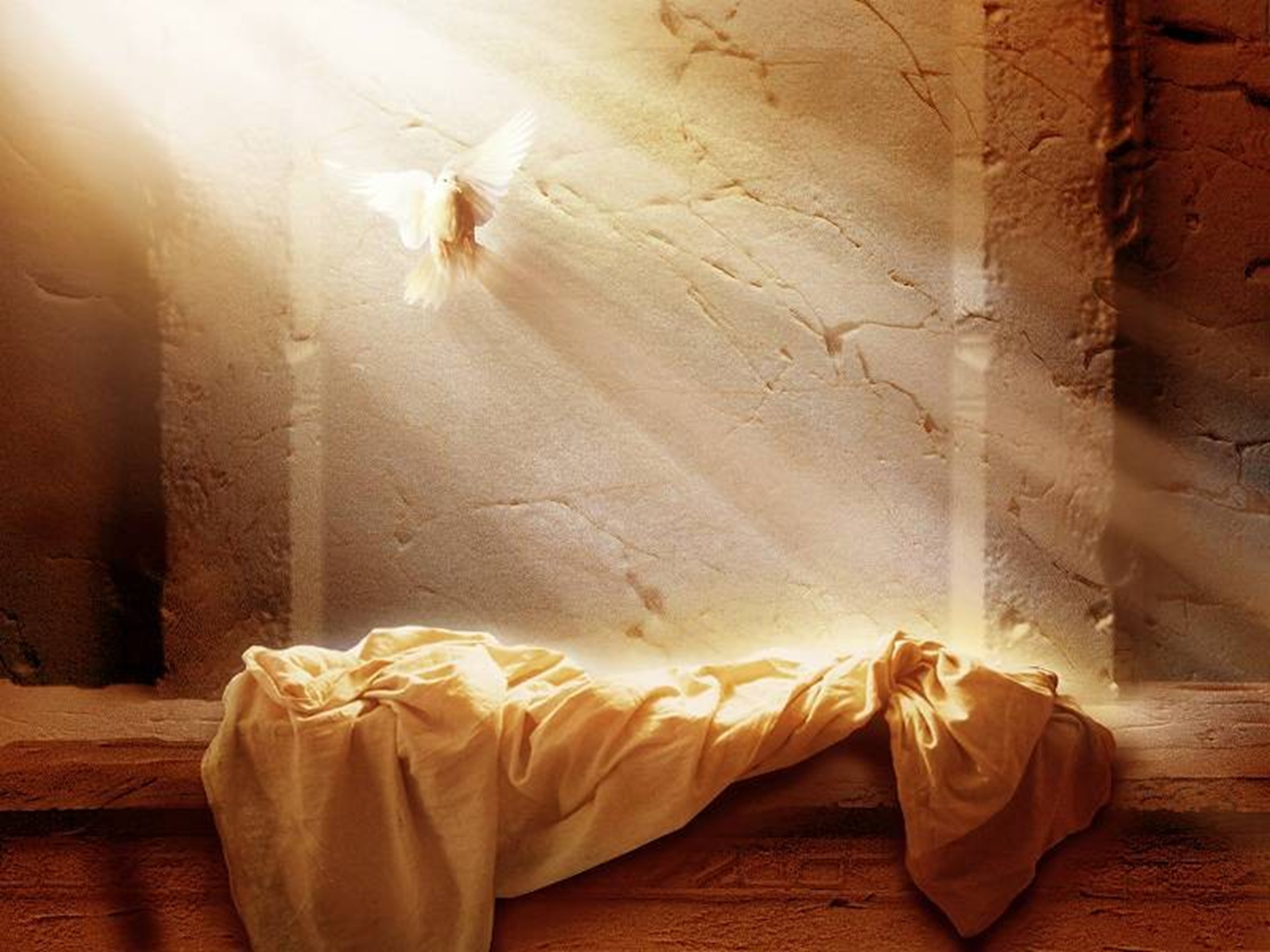 The God of all possibilities
THE RESURRECTION:
Making the impossible possible.
The resurrection opens the door for all possibilities.
It is proof that anything is possible.
It makes all things believable!!
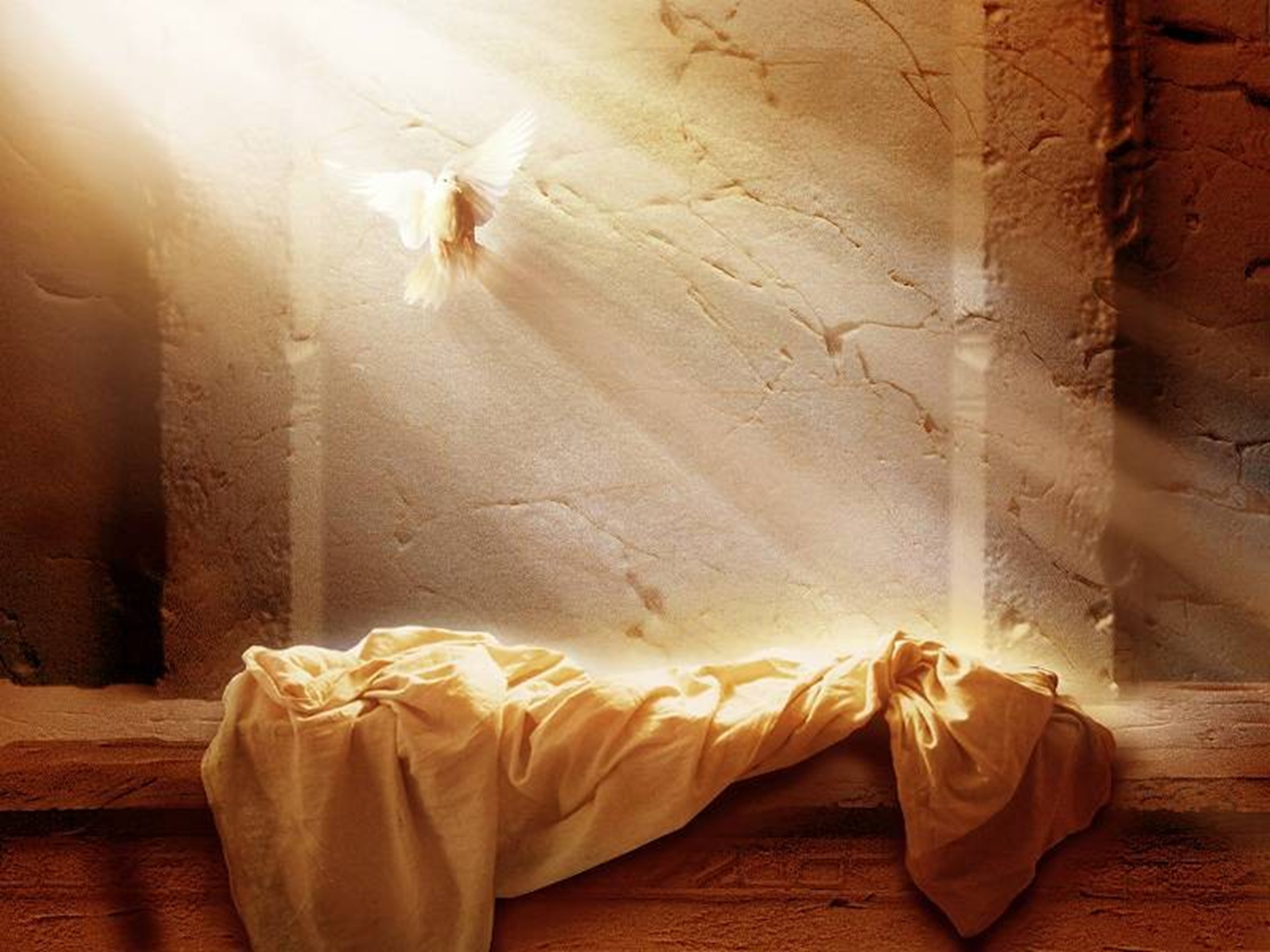 The God of all possibilities
If we can believe in the resurrection then..
A virgin birth doesn’t seem so far-fetched.
Luke 1:34-37
A Rich man’s salvation doesn’t seem so incredible.
Matt. 19:26
The creation of an entire universe doesn’t have to lead to such skepticism. 
Gen. 1:1
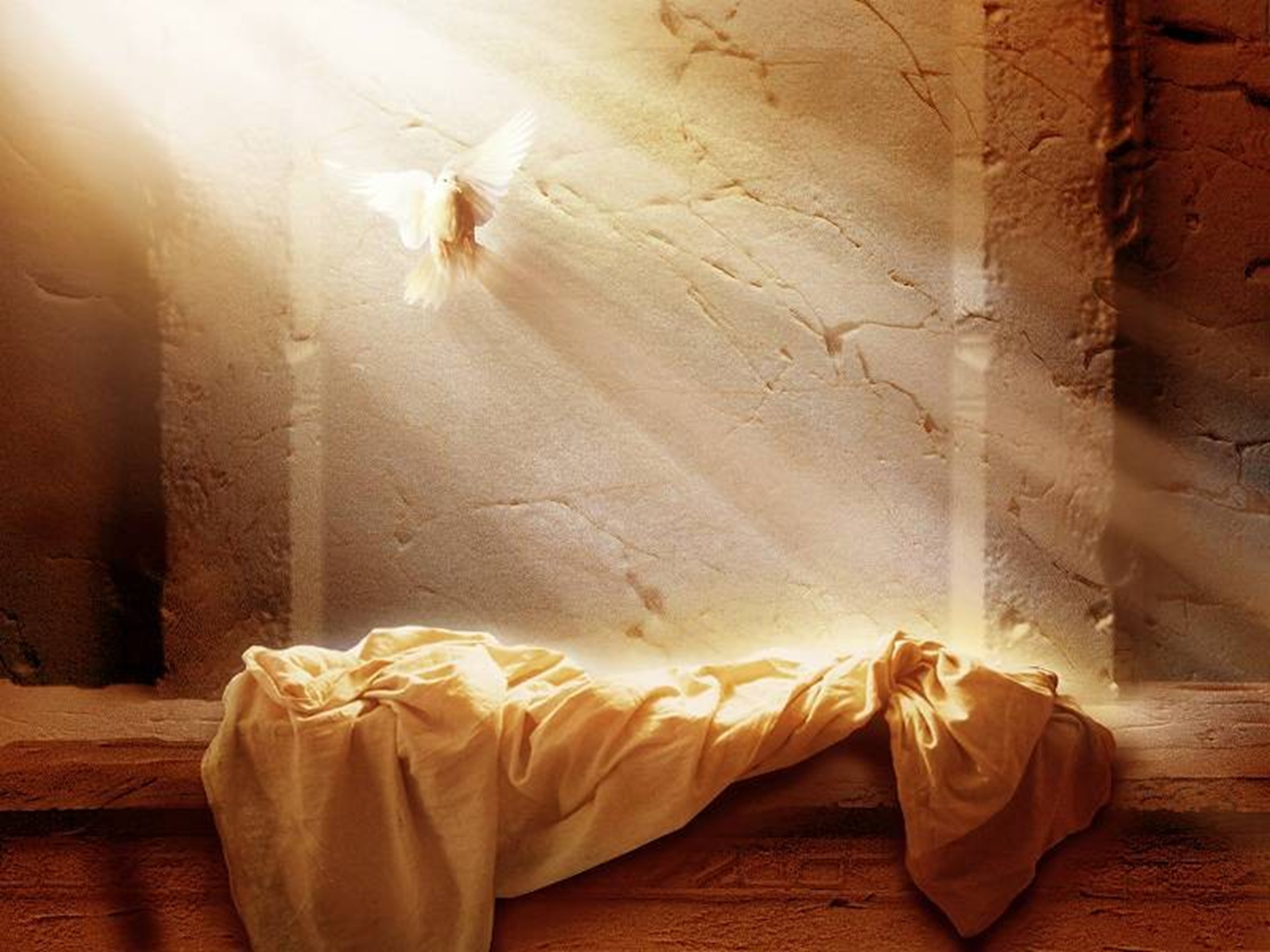 The God of all possibilities
But should this surprise us?
Consider:
Gen. 18:14
Job 42:2
Jer. 32:17,27
Mark 14:36
The continuing theme of these passages is the “almighty” power of  God.
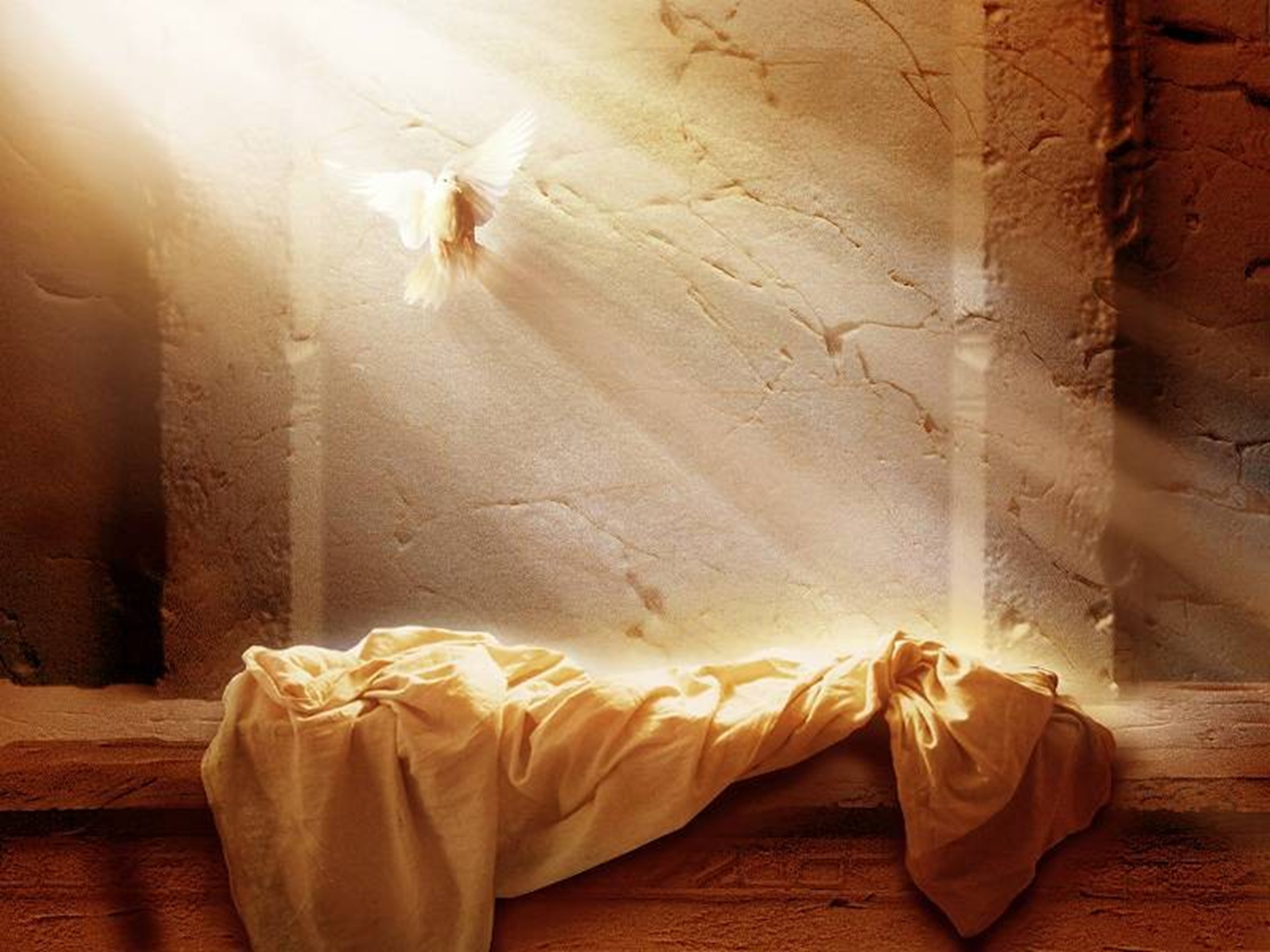 The God of all possibilities
Notice what the resurrection assures us of..
THE JUDGEMENT- 
	Acts 17:31, Heb. 9:27, II Cor. 5:10 
FREEDOM FROM THE PANGS OF DEATH-
   Acts 2:24
FORGIVENESS OF SINS IN BAPTISM-
	Col. 2:12, I Peter 3:21
ETERNAL LIFE
	I Cor. 15:19, I Peter 1:3